Signature Events
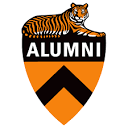 CORA T-Quad 
Brian Johnson ‘99 & Shiv Kaul *03
03/16/2023
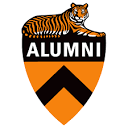 Why Signature?
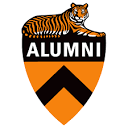 Key Features of Signature Event
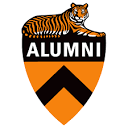 Organizing Considerations
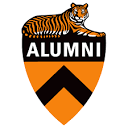 Attendance Strategies
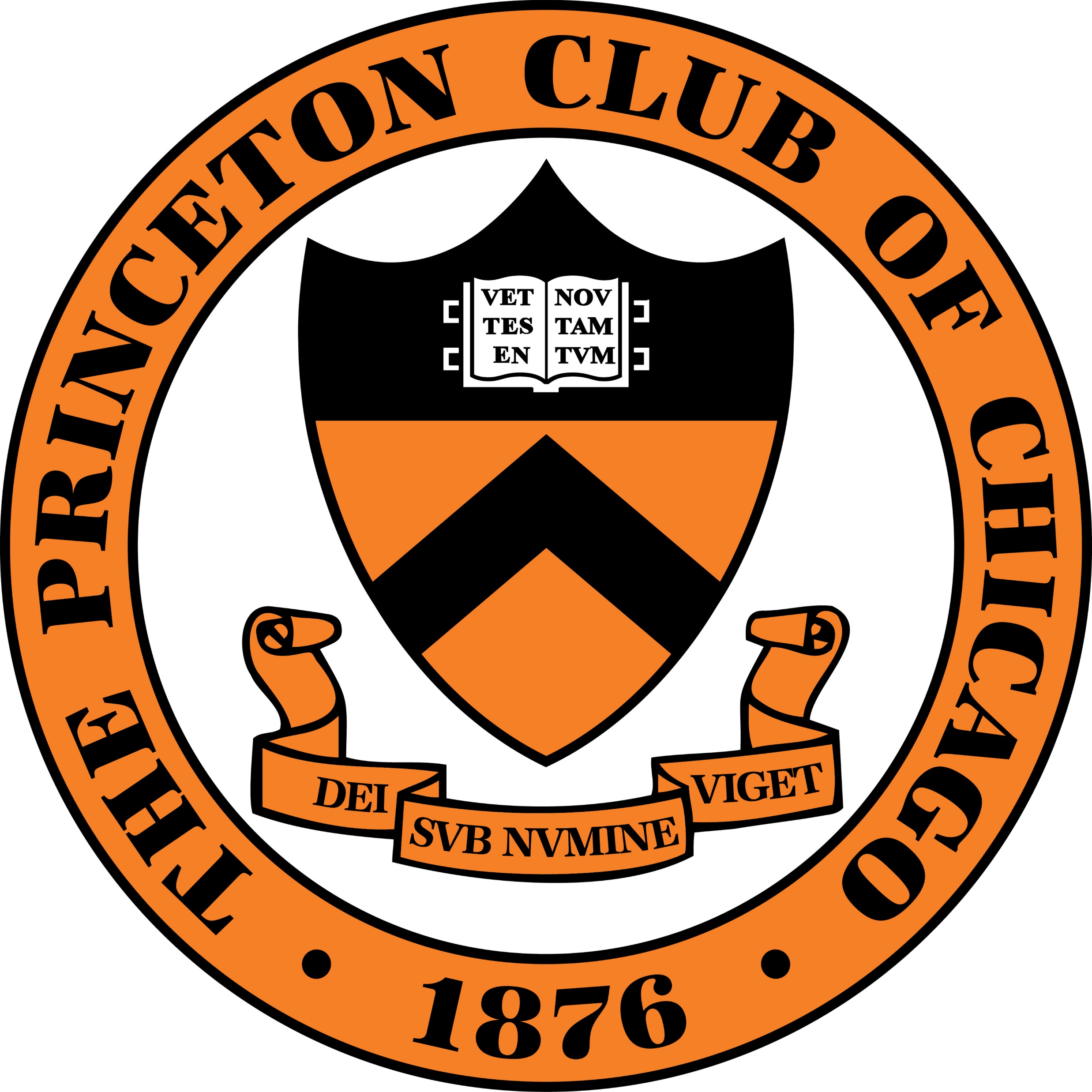 Princeton Club of Chicago
Our Annual Dinner
Every Spring (usually April)
Gathers 150-225 people
Attendance ranges from admitted students to our more “seasoned” alumni
Includes Pre-Dinner Reception + Seated Dinner
Same key program components
Keynote speaker
Award for Service to Princeton
Award for Service to the Community
Key Details about our Annual Dinner
Same Bat Time / Same Bat Channel
Pick one Chair and be clear in advance on who makes what decisions (about speaker; honorees; program; etc.)
Focus on the fundamentals not the frills
Lock in Speaker 3-5 months in advance if possible
Apply the “Bill Clinton” rule to speaker (The University Speakers Bureau is a great resource)
Use Speaker availability to lock in date/time/location
Having honorees selected 2-3 months in advance helps drive attendance (from their friends, family, classmates, and interested alumni)
Have tiered pricing to enable you to break-even and subsidize low-cost (or free) tickets to young alums/admitted students
33% of tickets sell in first two weeks; 20% sell in last two weeks – the rest trickle in in the middle
9 tips we have found helpful